Adjectives
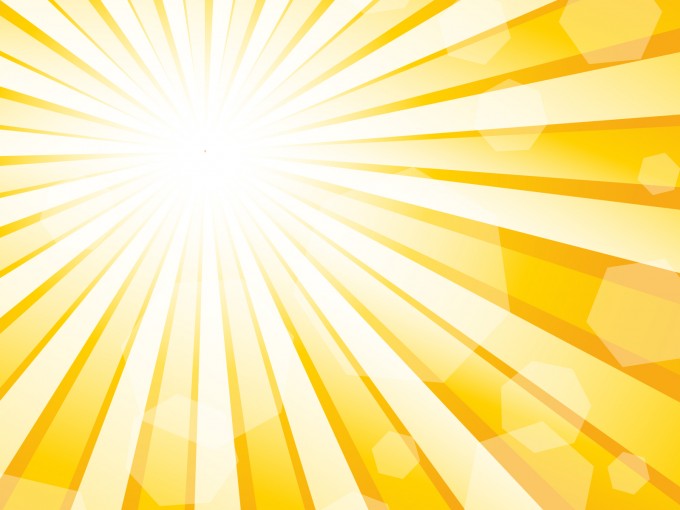 Describe These Pictures:
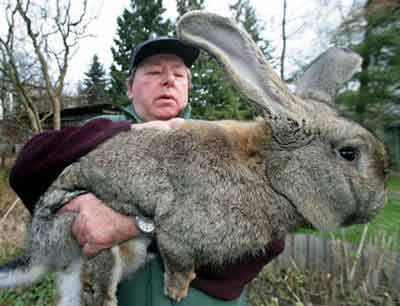 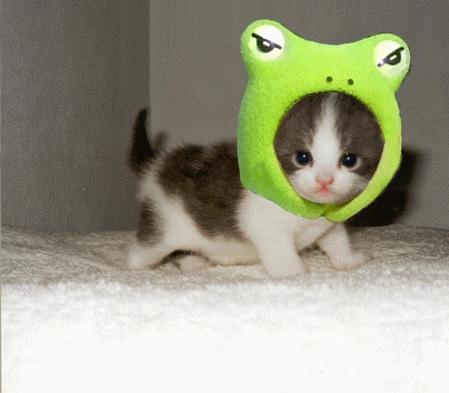 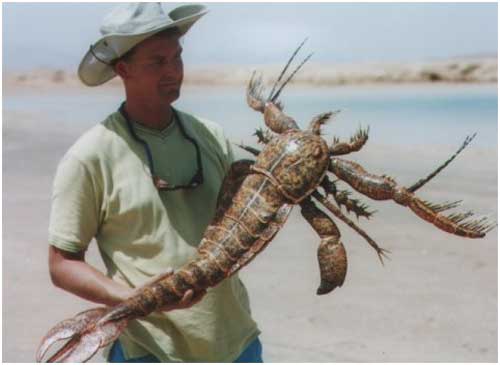 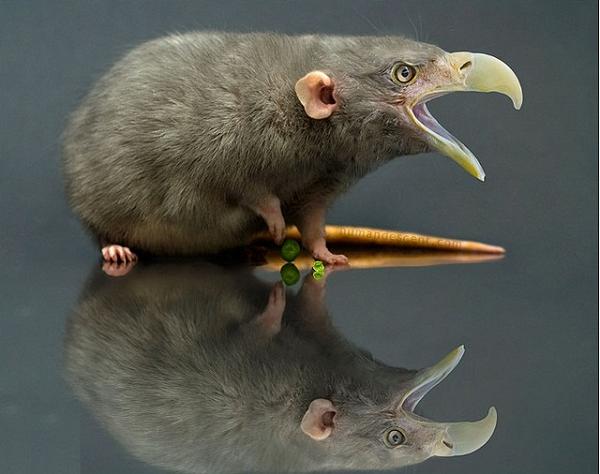 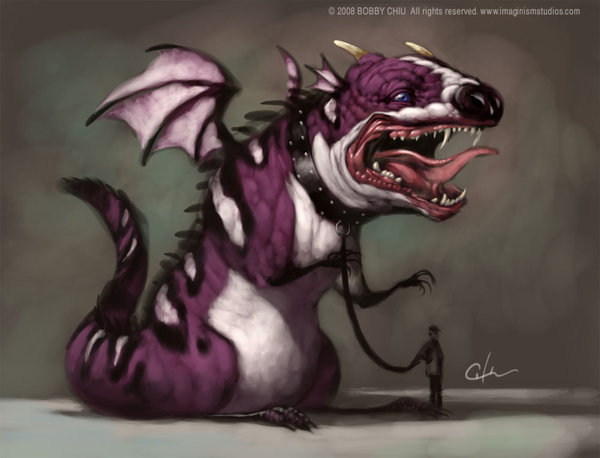 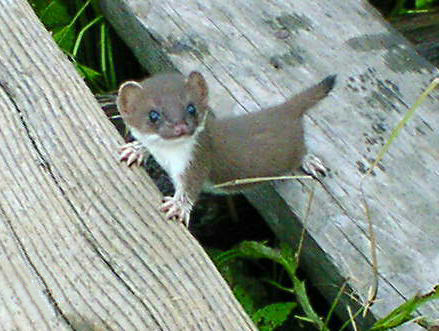 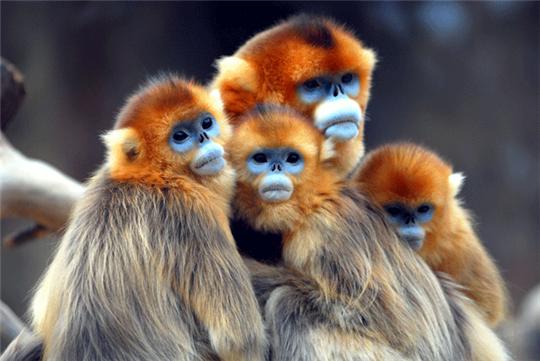 Ant eater
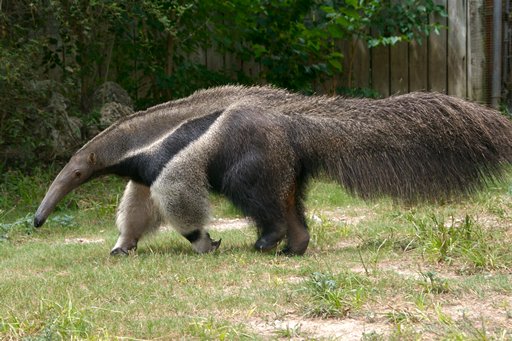 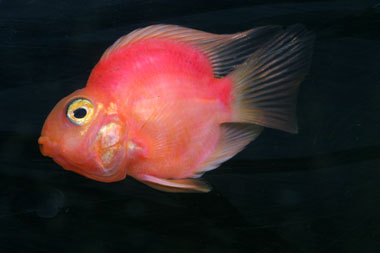 Parrot fish
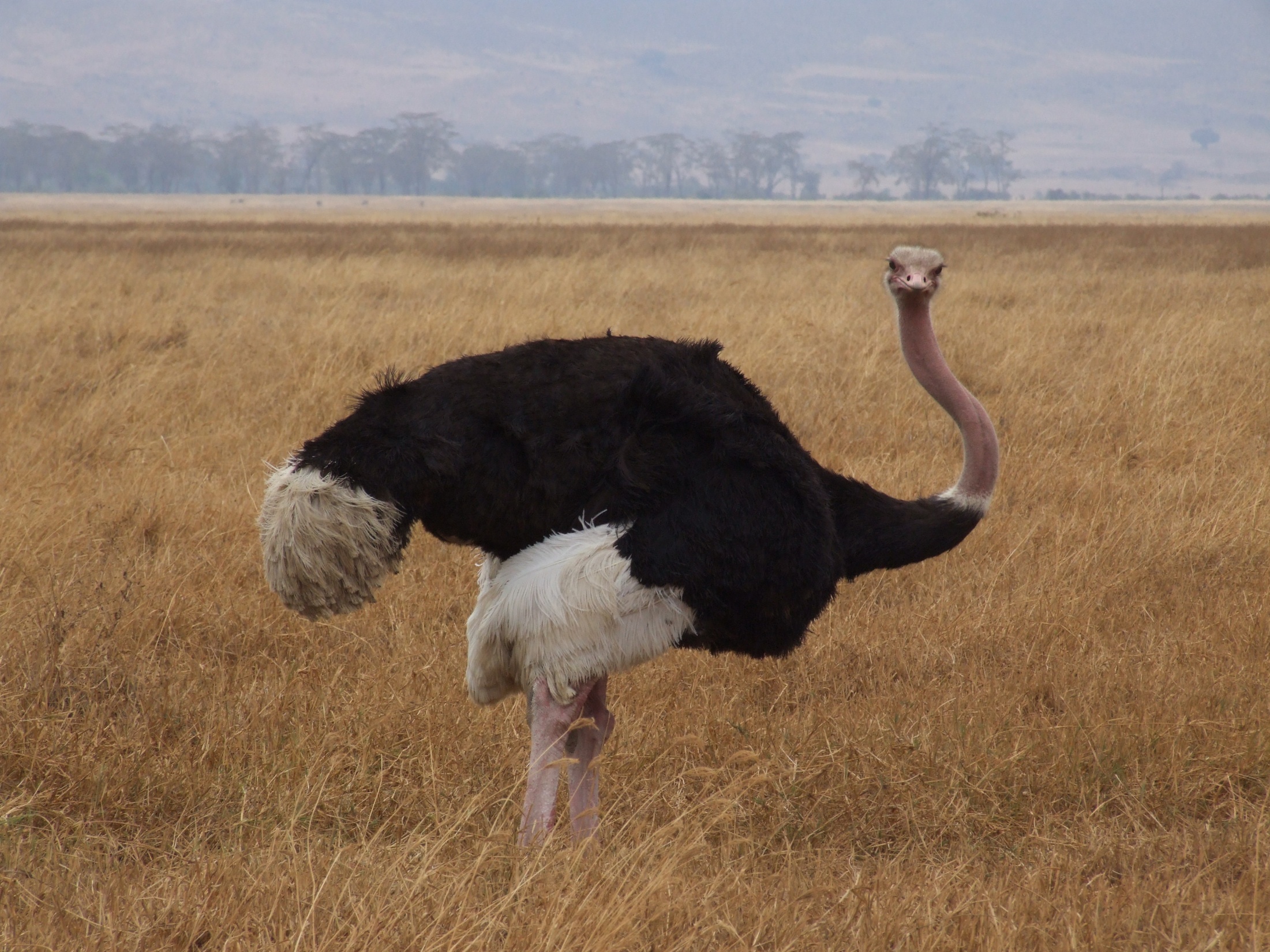 Ostrich
Armadillo
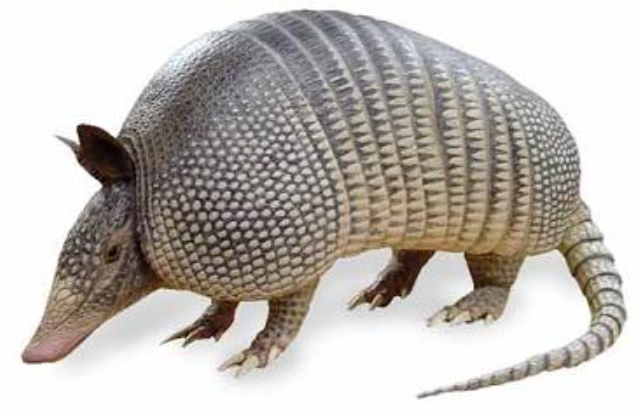 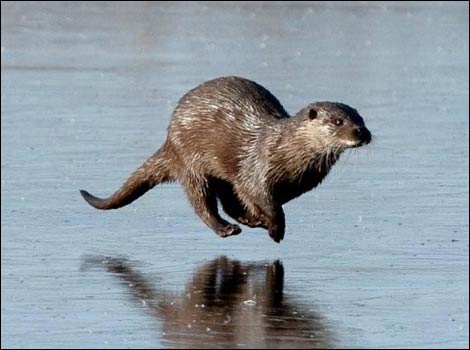 Otter
What is an adjective?
Describes a noun.  

Noun = person, place, or thing.
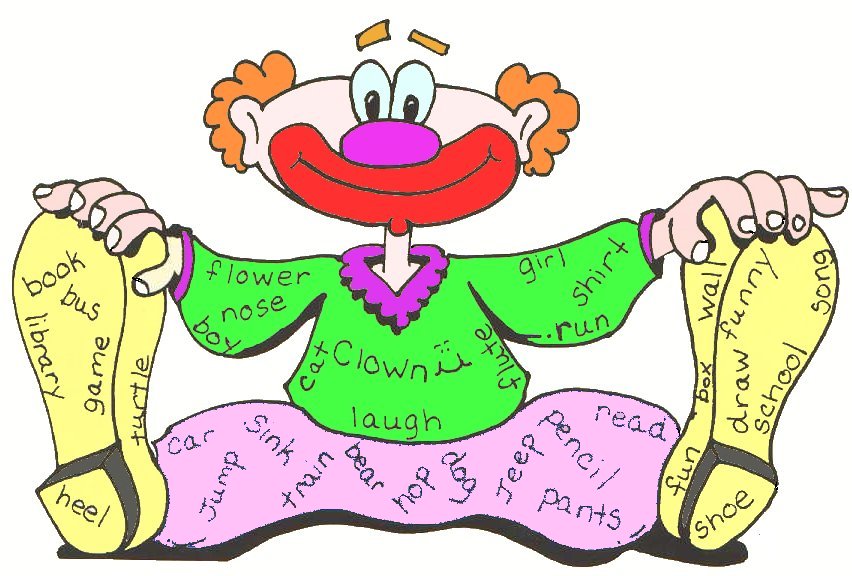 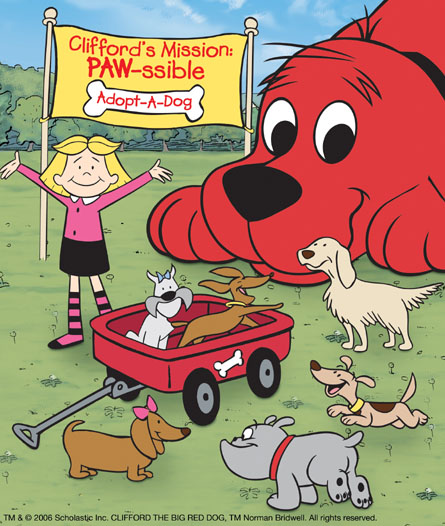 The big, red dog.
Find the adjective:
1. The man is an old, ugly, and grey man.
2. Be careful by the scary, and large house.
3. Where are the delicious candies that I ordered?
Good Job
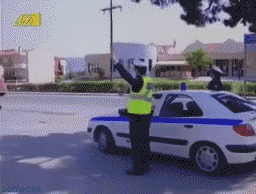 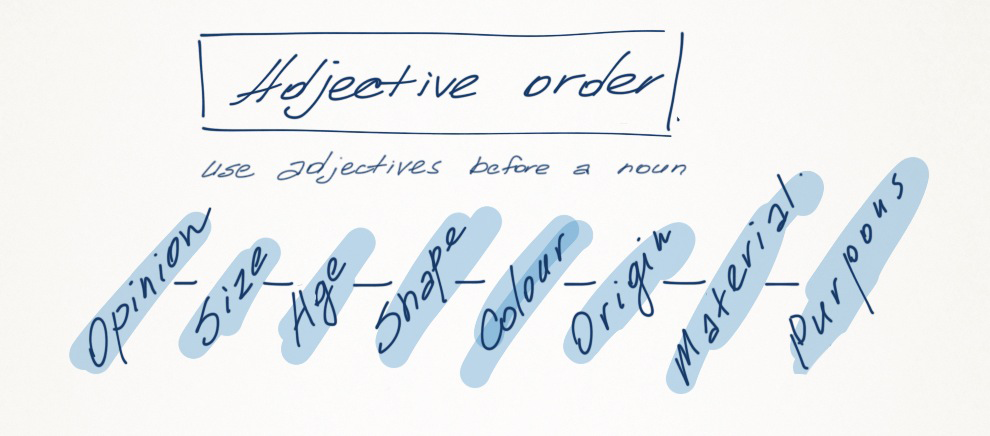 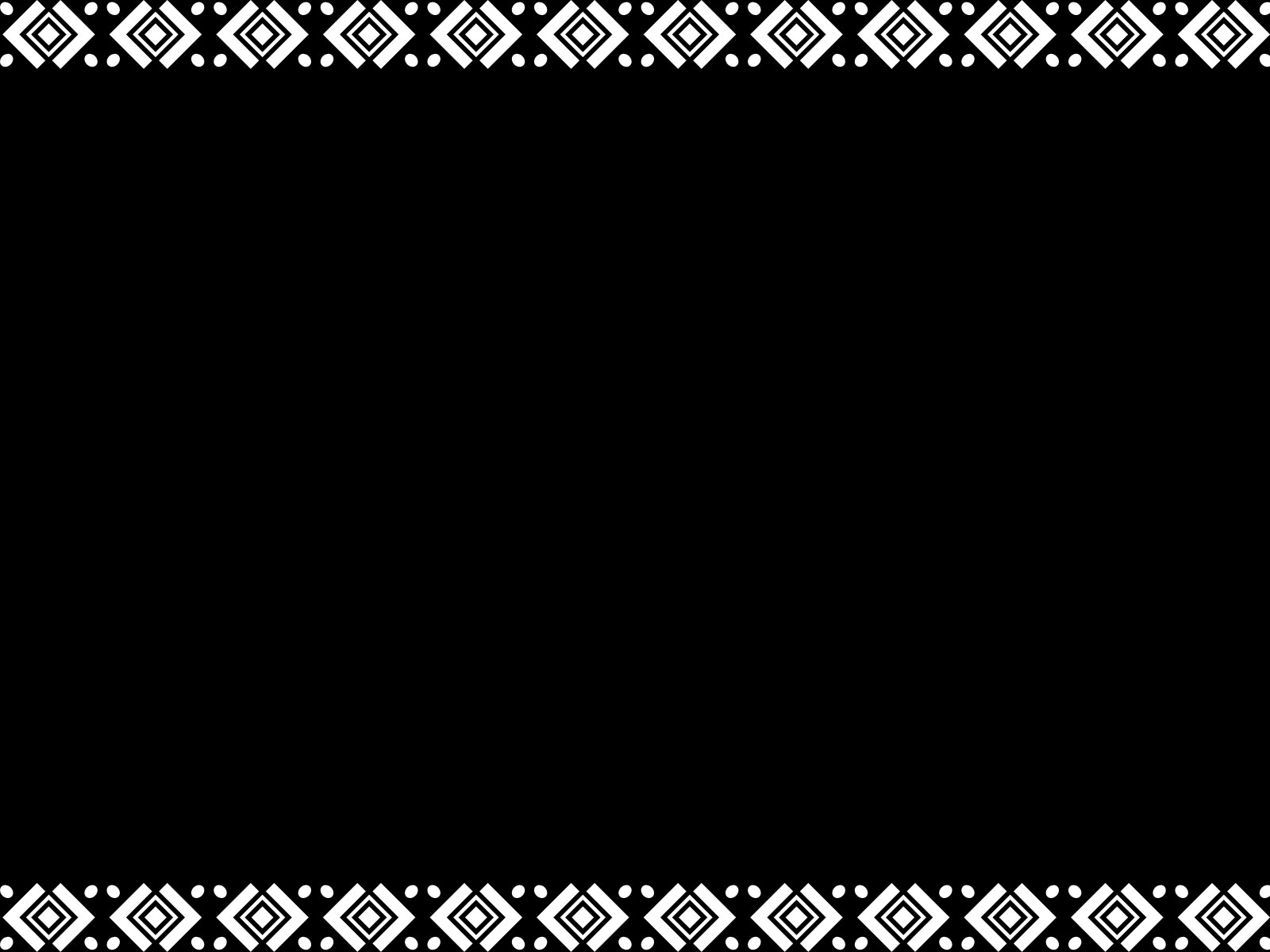 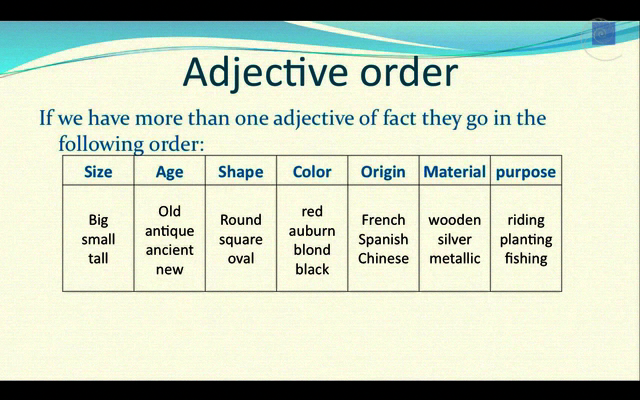 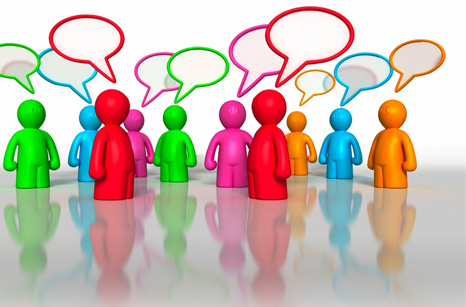 Opinion
Opinion
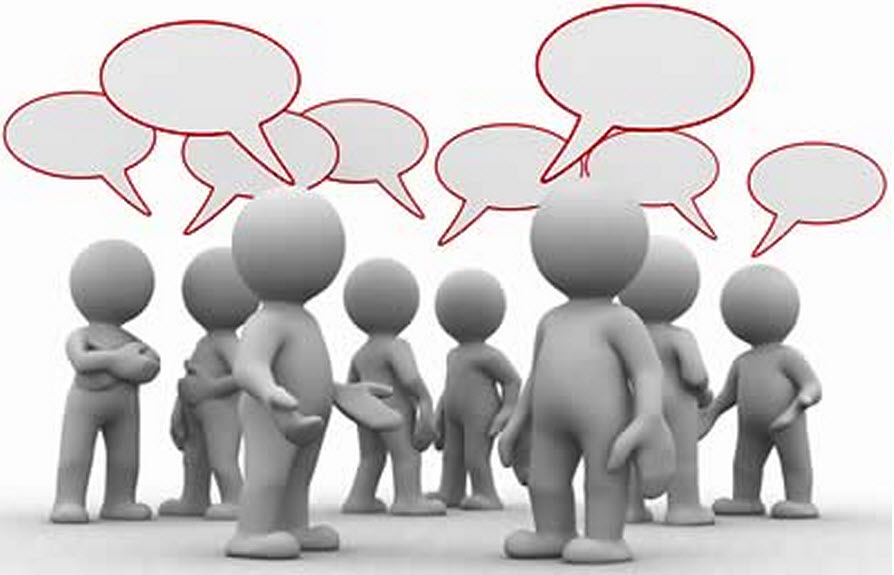 Best, Worst, Delicious, Beautiful, Horrible
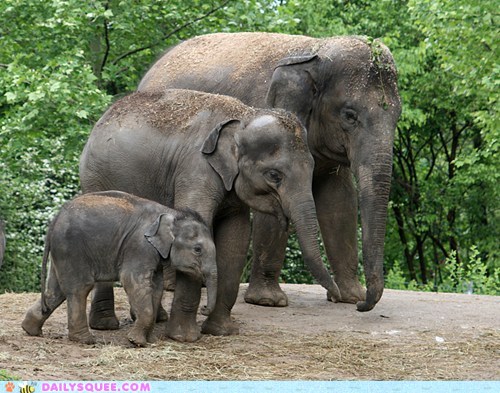 Size
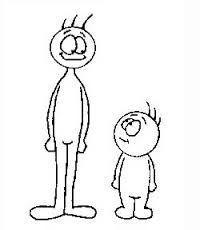 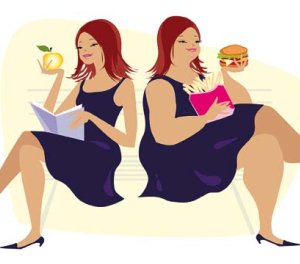 Age
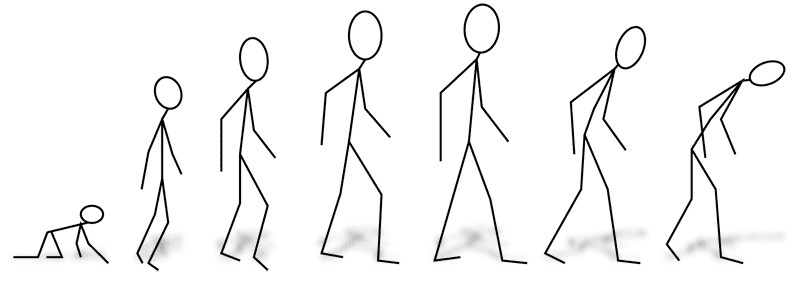 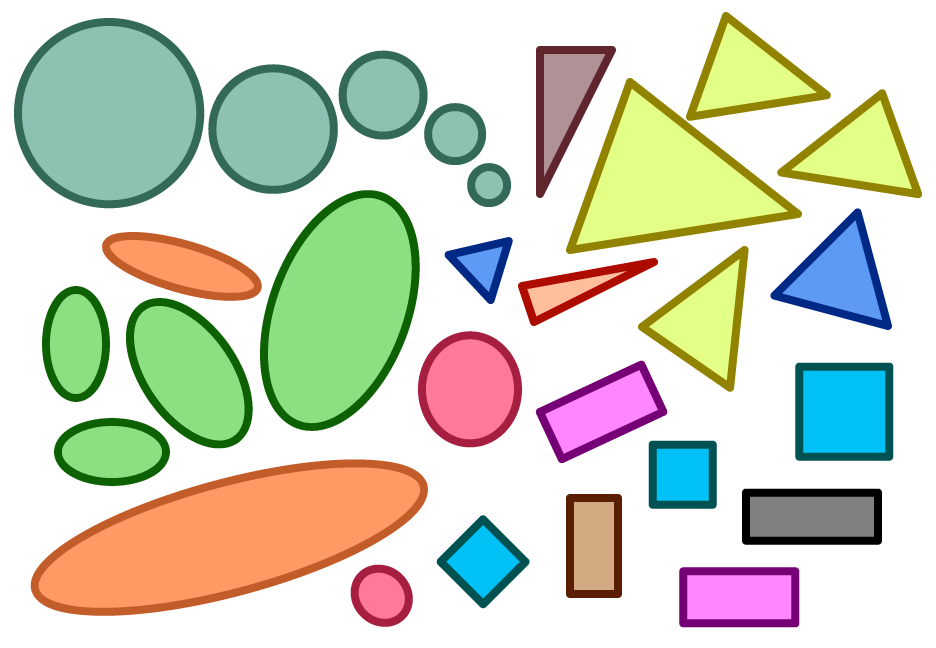 Shape
Shapes
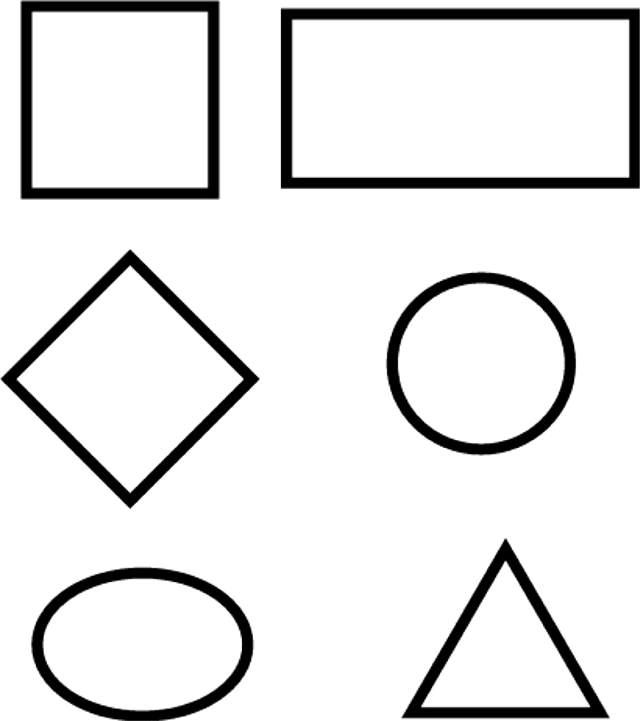 Rectangle = Rectangular
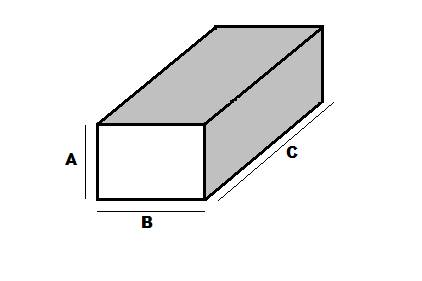 Triangle = Triangular
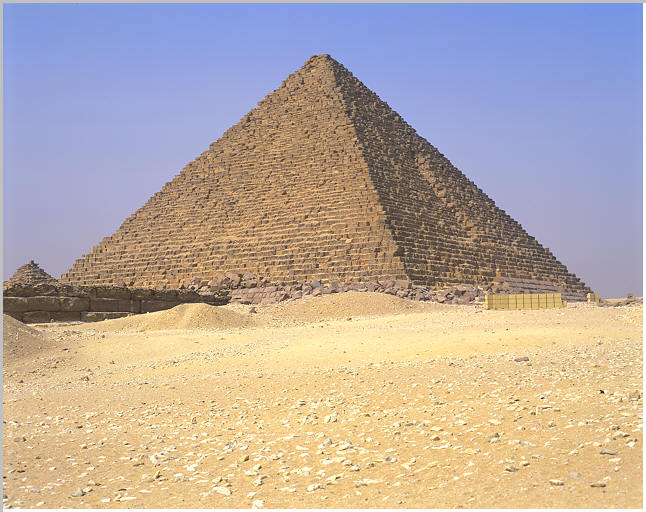 Square = Square
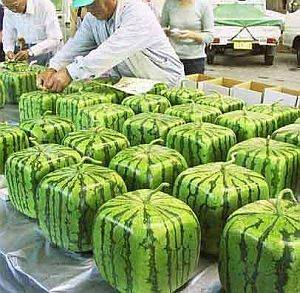 Circle = Round
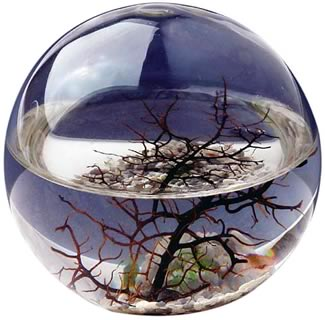 Pointy
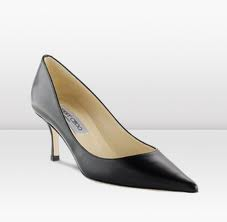 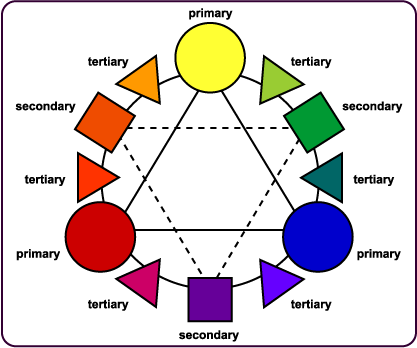 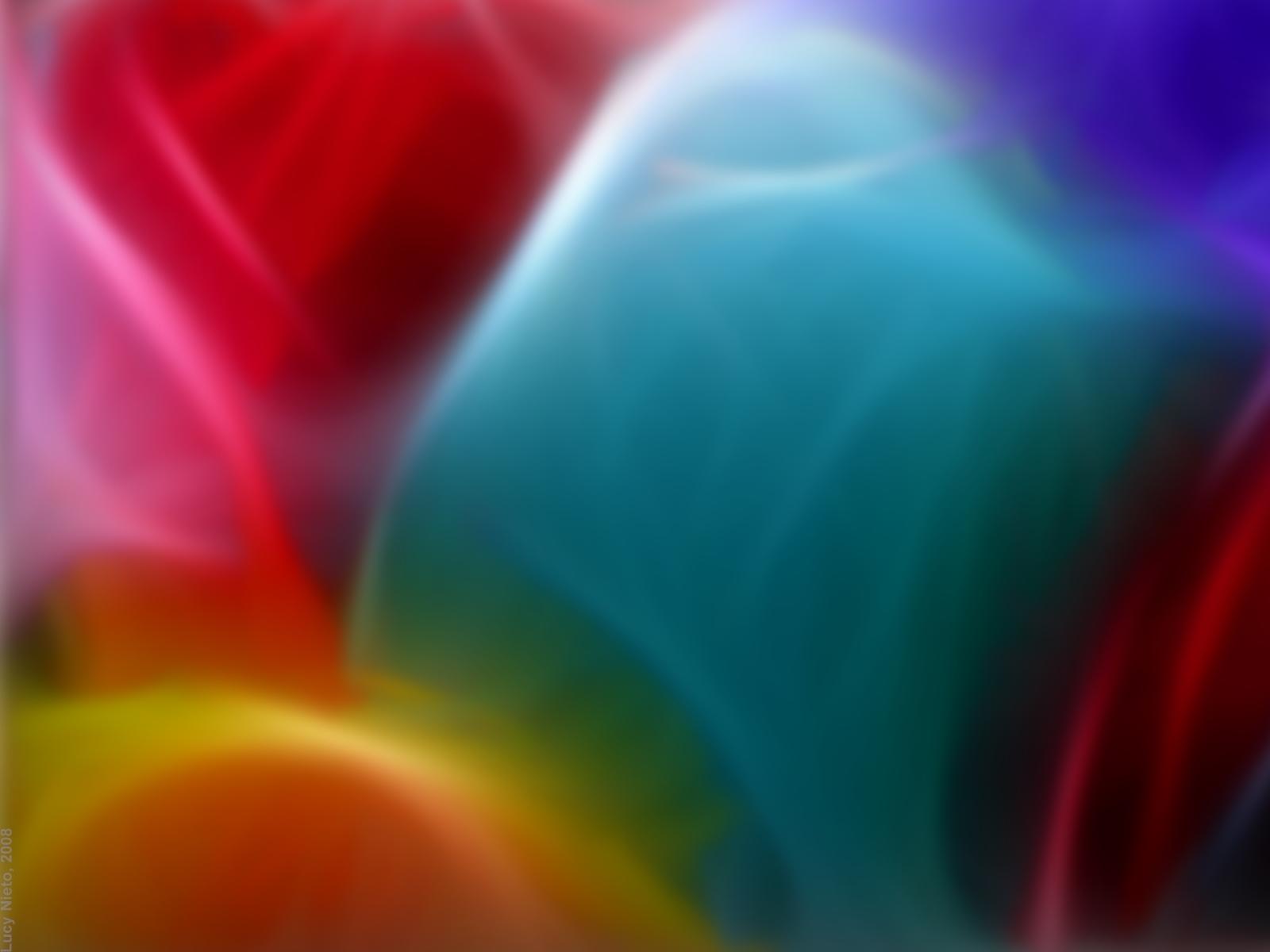 Color
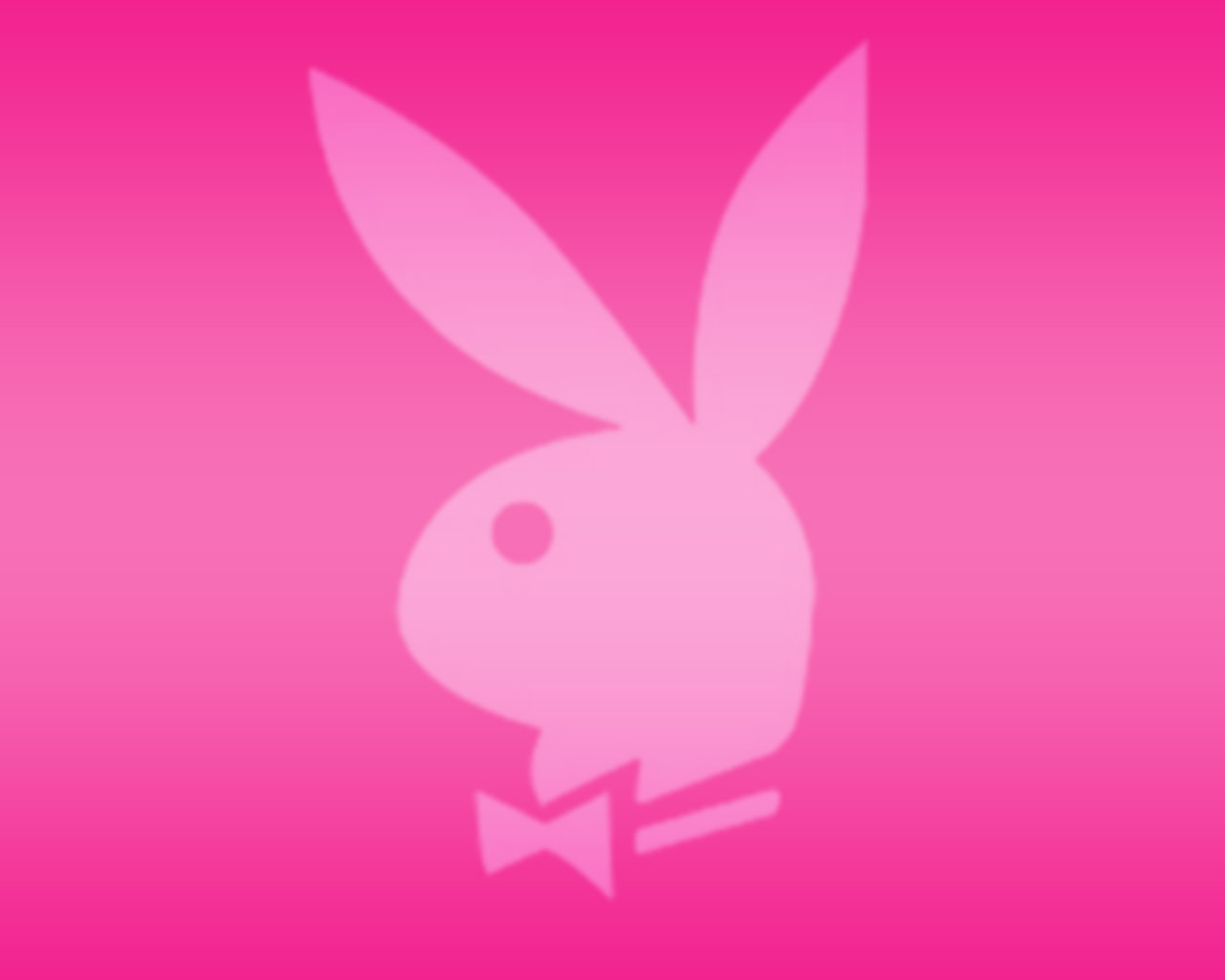 Pink
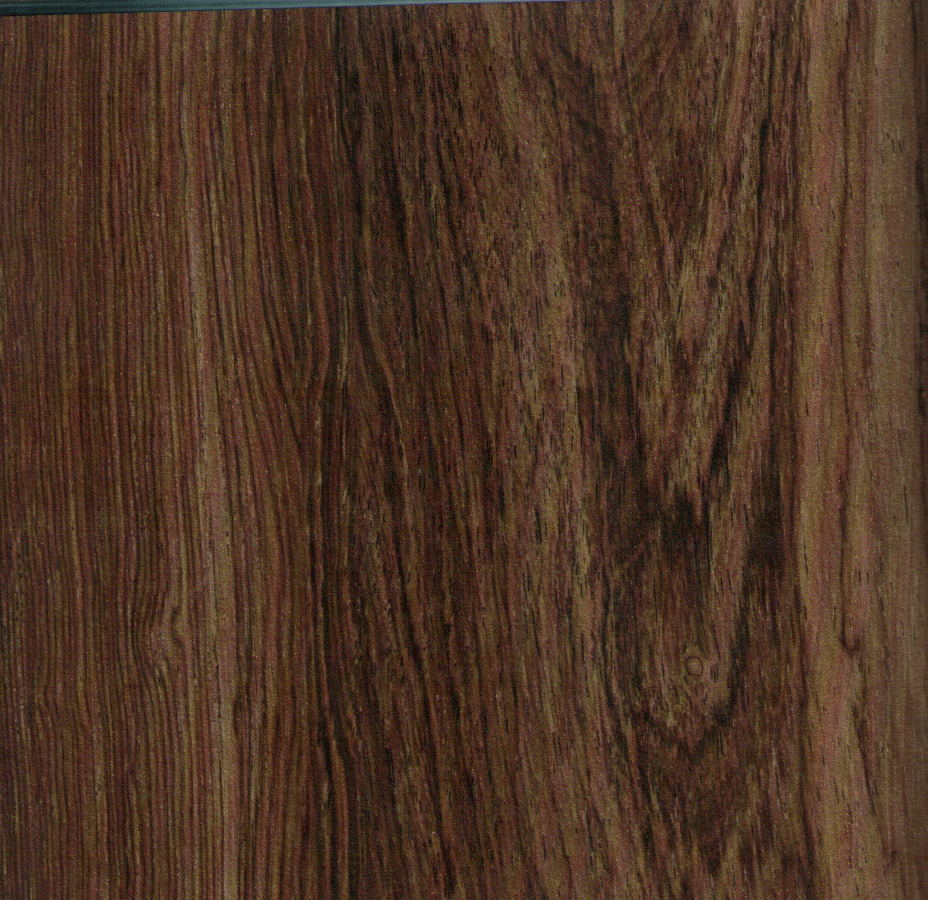 Brown
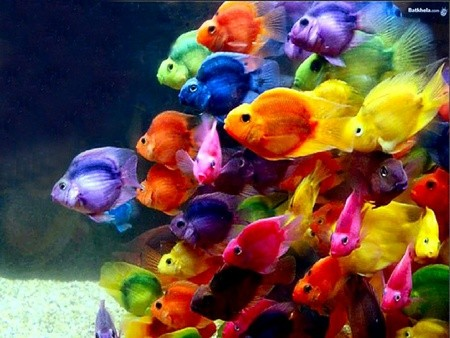 Colorful
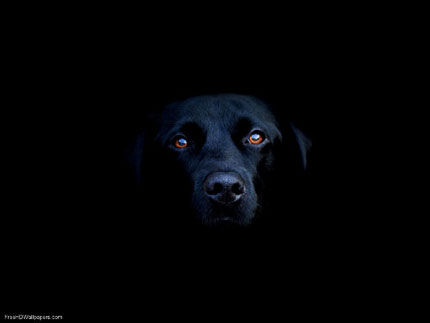 Black
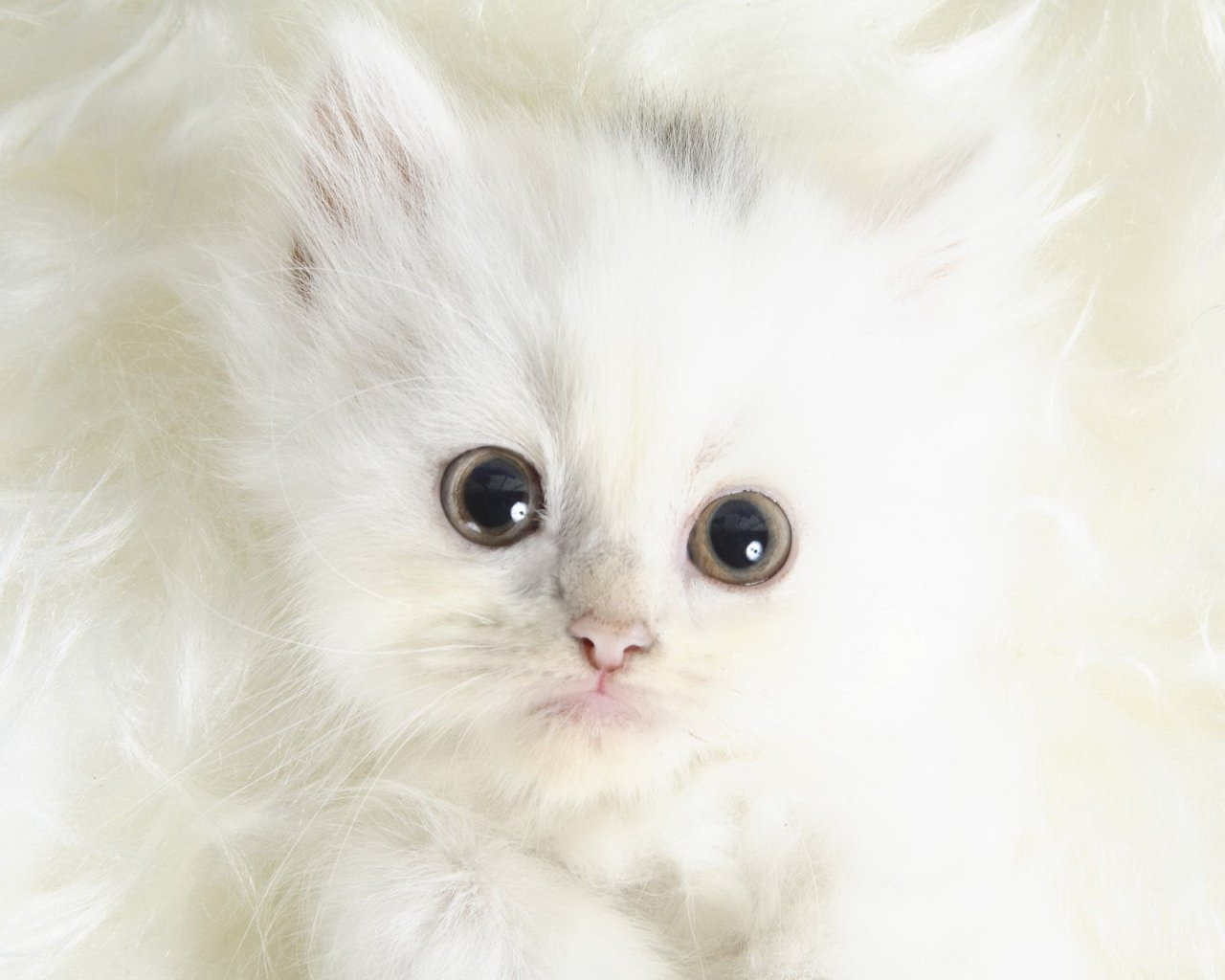 White
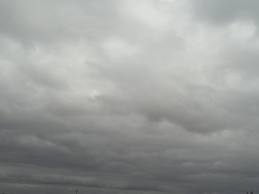 Grey
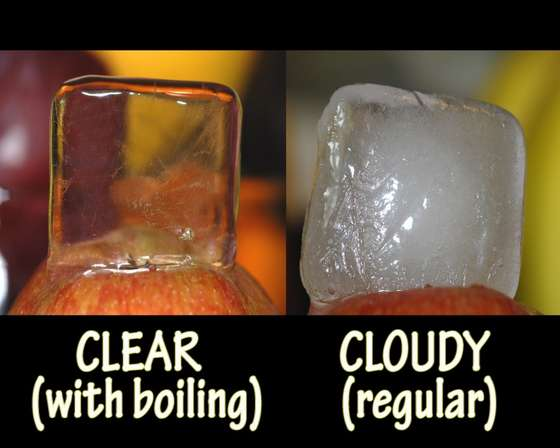 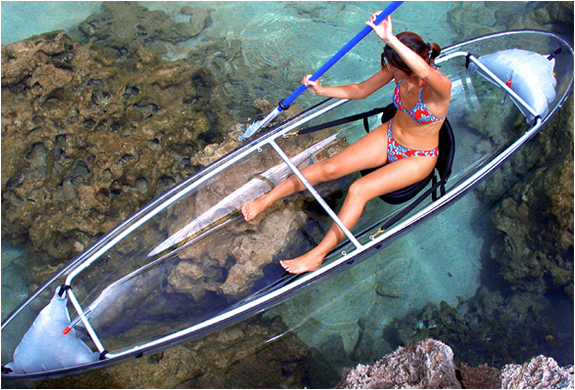 Clear
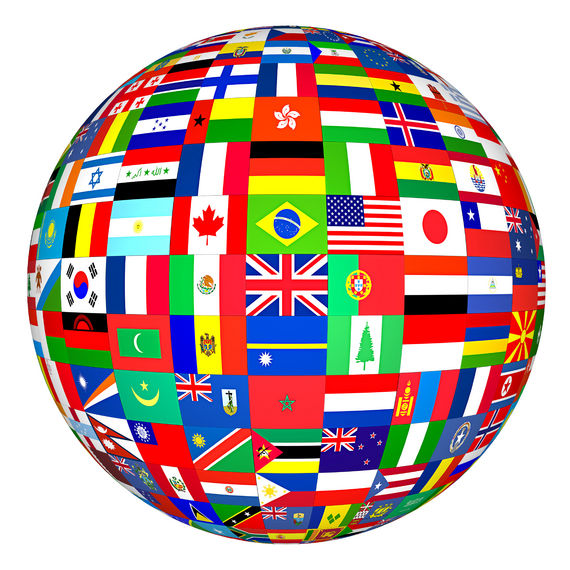 Origin
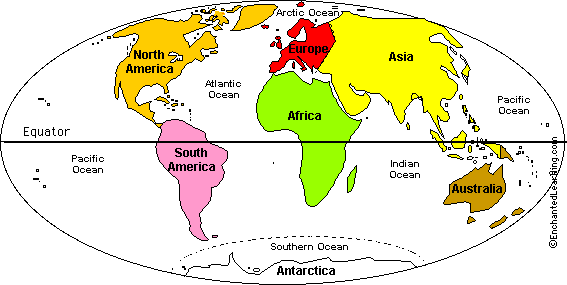 Asian
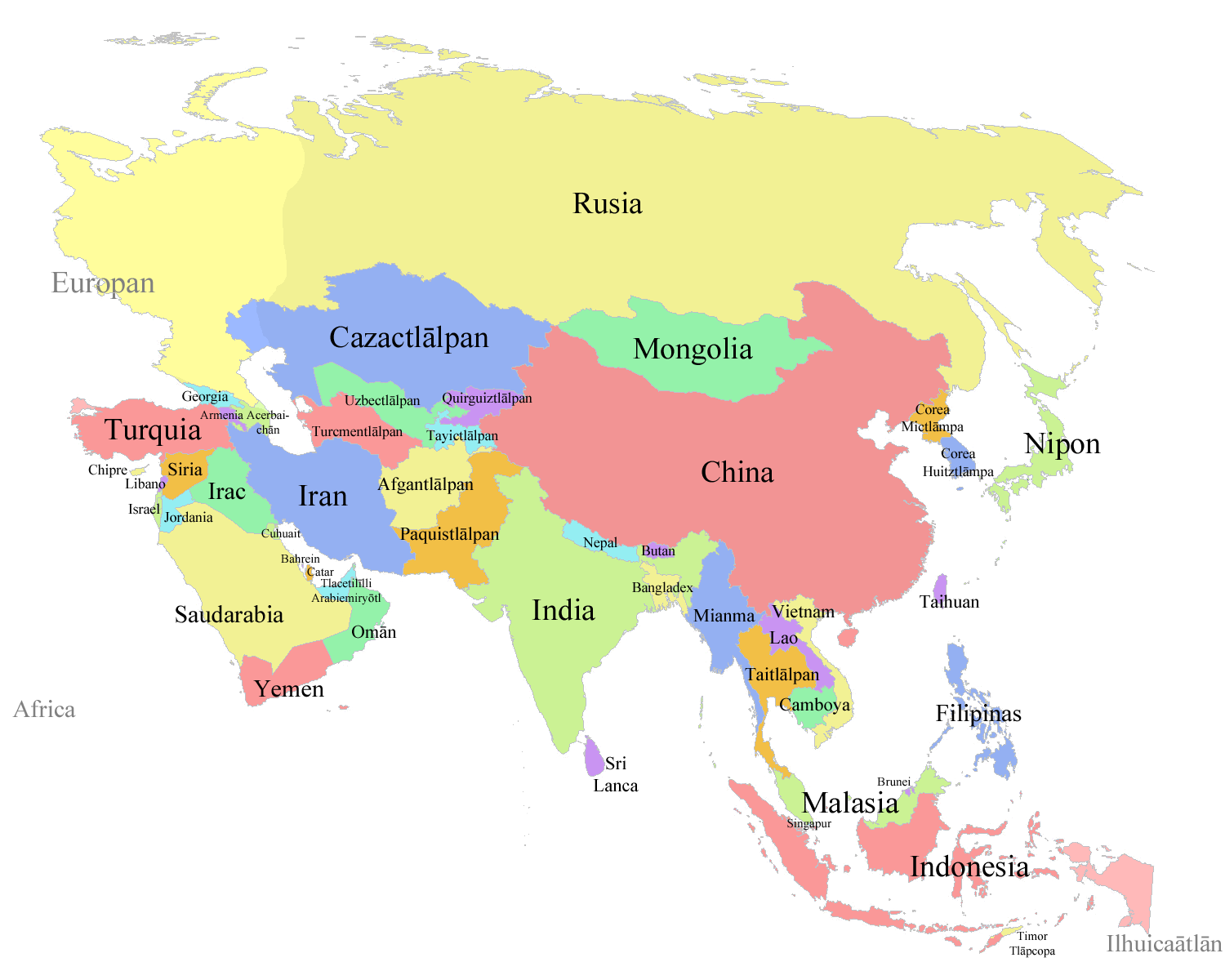 Australian
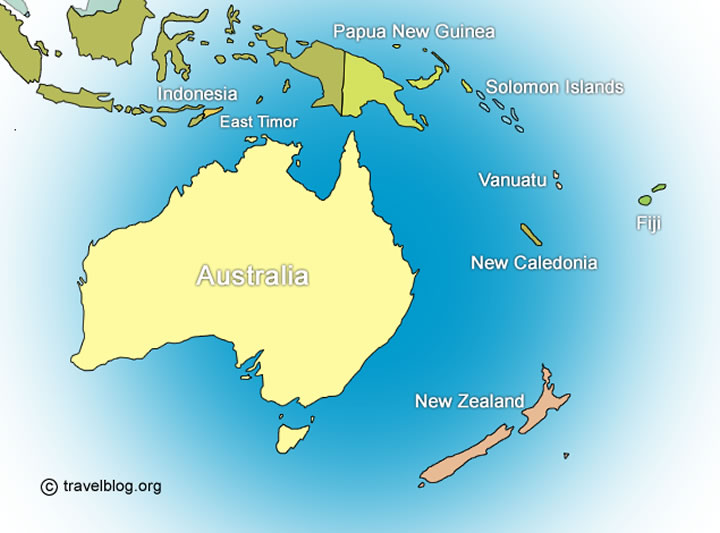 North American
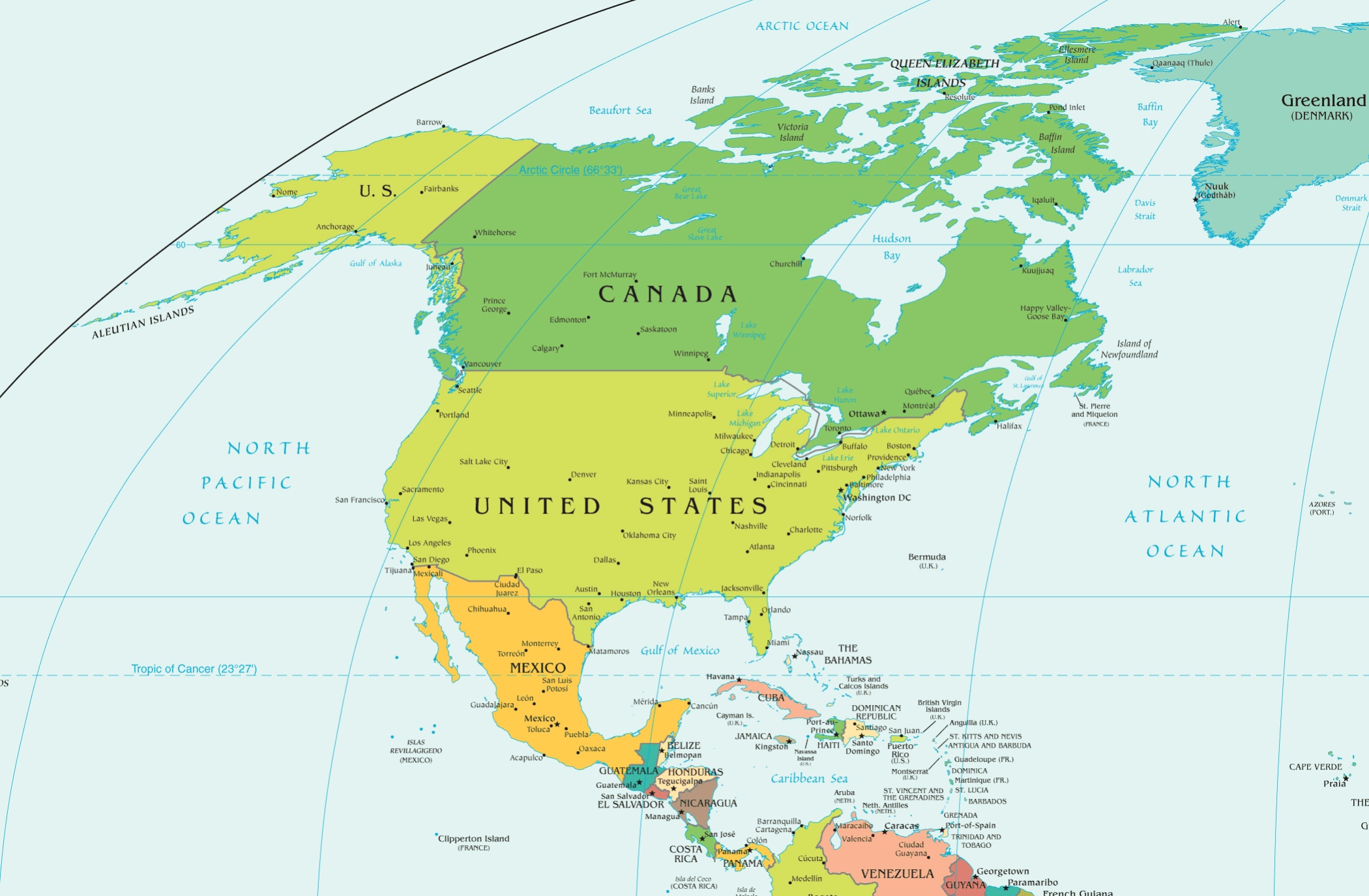 South American
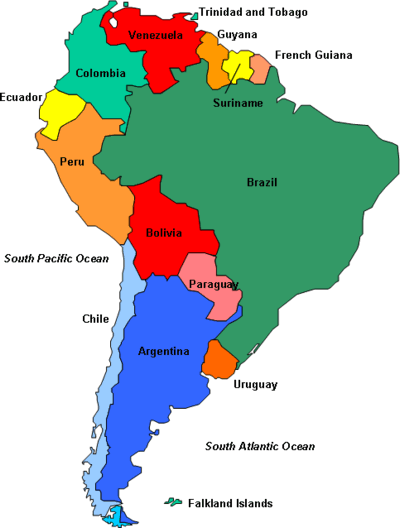 European
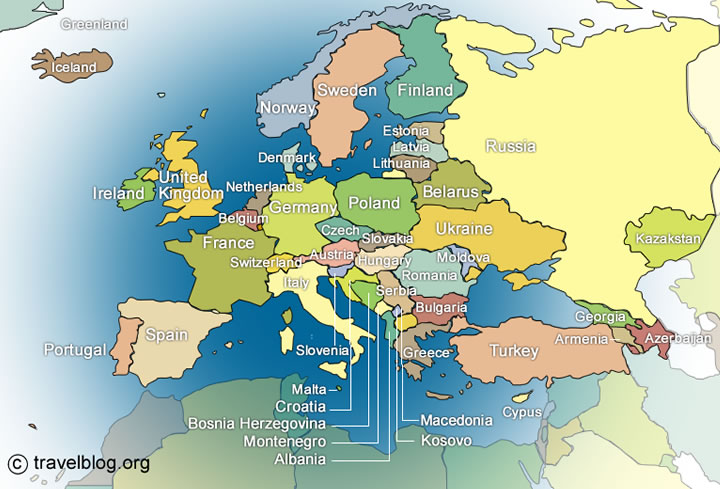 African
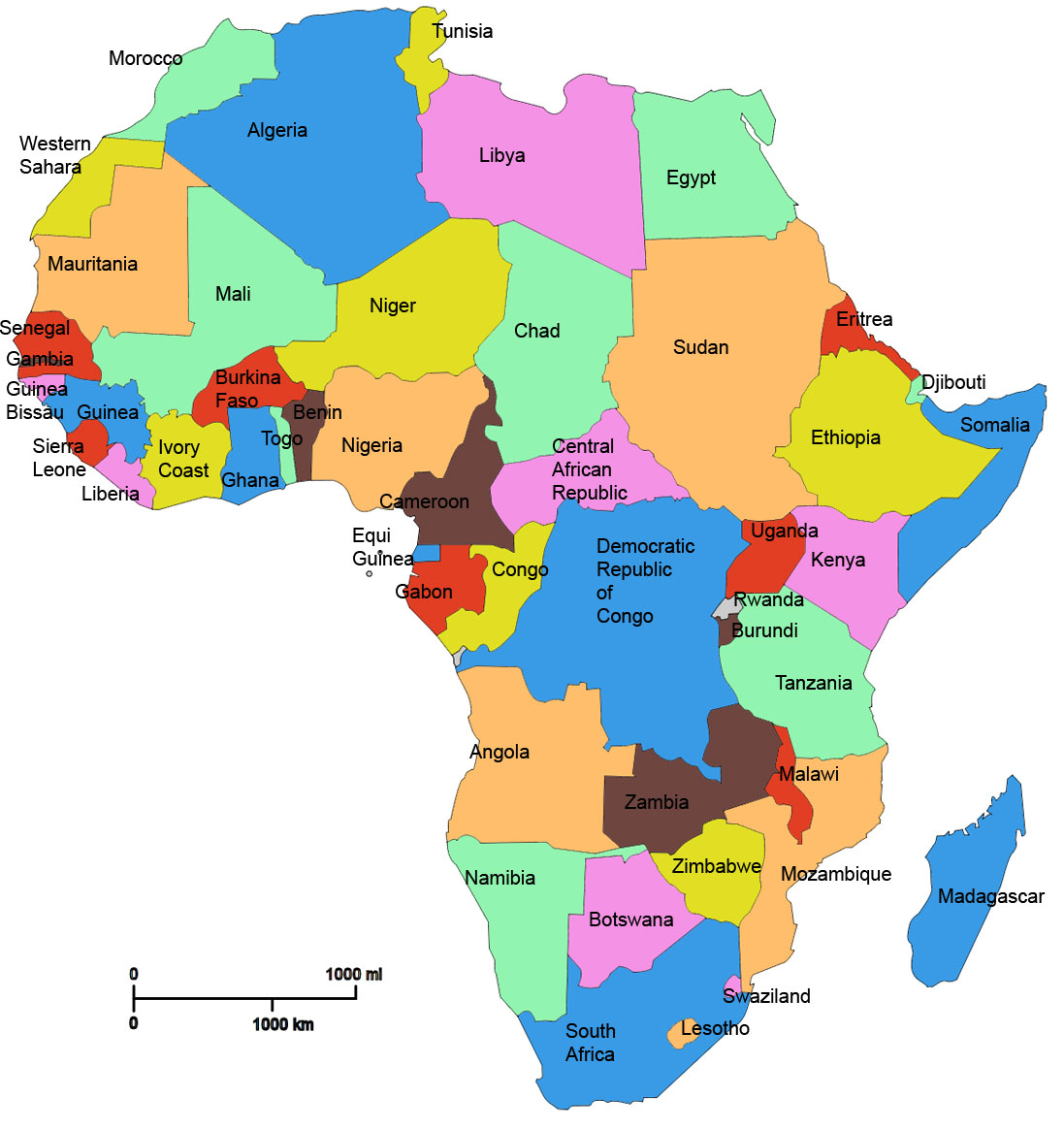 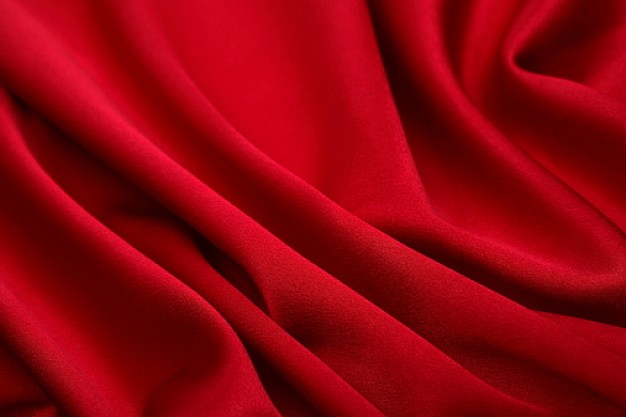 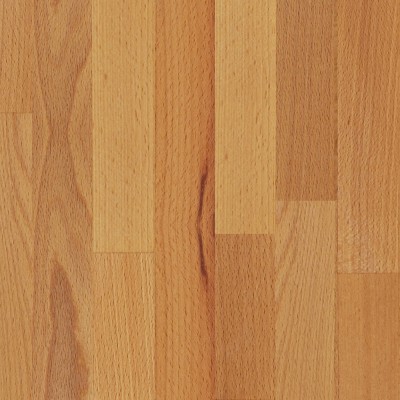 Material
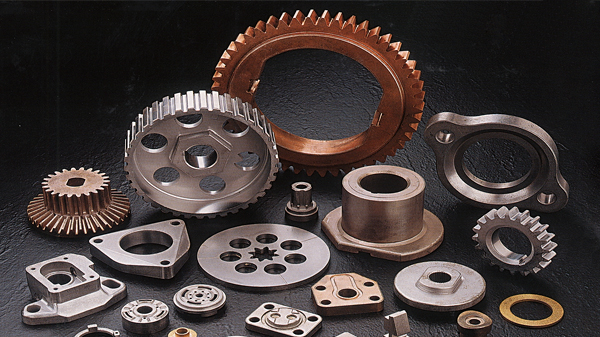 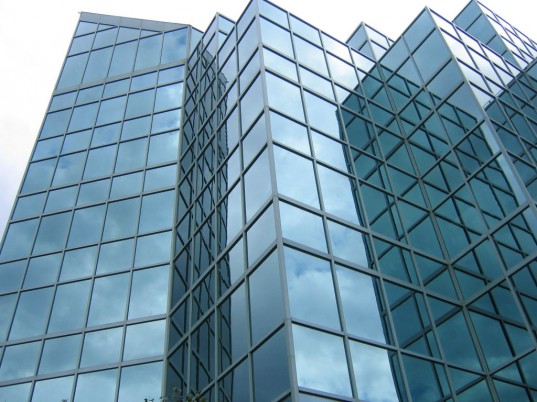 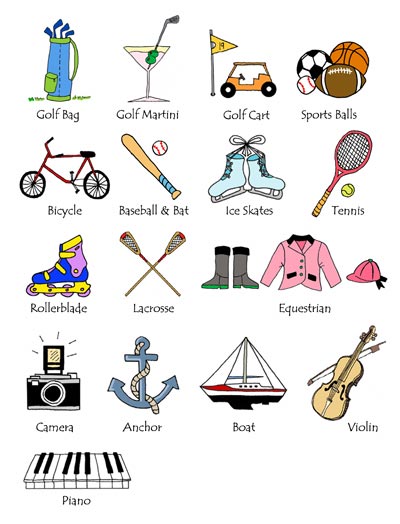 Purpose
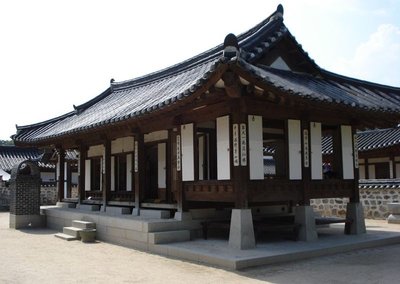 A hanok is an old, wooden, Korean house.
A hanok is a wooden, Korean, old house.
She uses a round, red wooden tennis racket.
She uses a tennis, round, red, wooden racket.
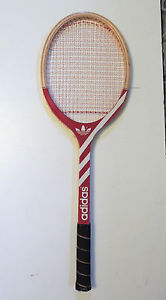 He was an ugly, tall, old, European Pirate
He was a tall, ugly, European, old pirate
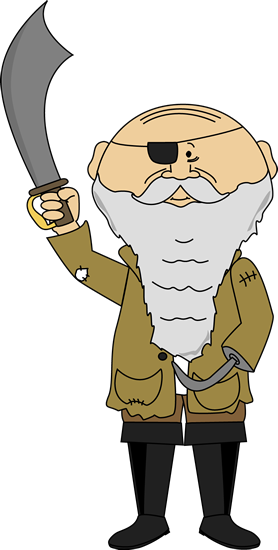 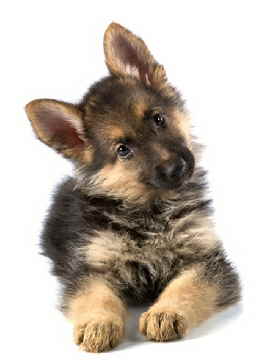 Look at that cute, tiny, young German Shepherd.
Look at that young, German, tiny, cute Shepherd
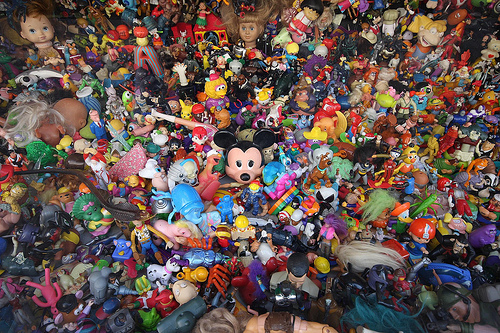 Eye Spy
Eye spy with my little eye, something that is...
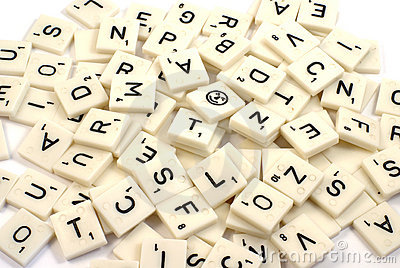 Letter and Adjective
Letters and Adjectives
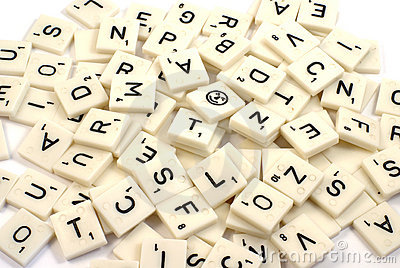 One letter and a number of adjectives will be selected. 
You must find the noun that makes sense.  
First one gets the points.
Questions:
Opinion
Do you think it is ugly?  
Is it beautiful?
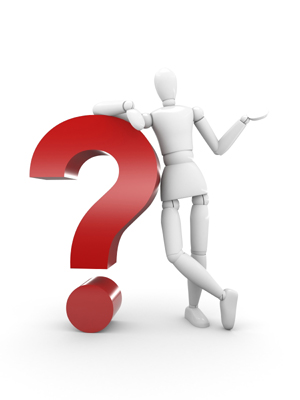 Size
How big is it?  
Is it small?
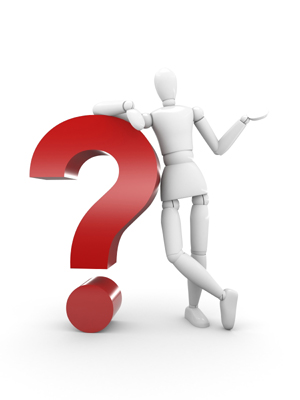 Age
How old is it?  
Is it new?
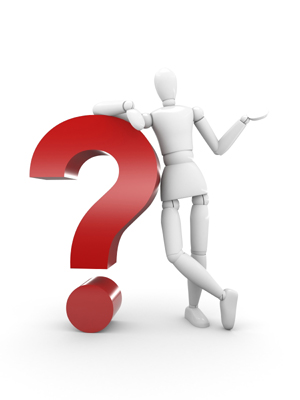 Shape
What shape is it?  
Is it pointy?  
How many sides does it have?
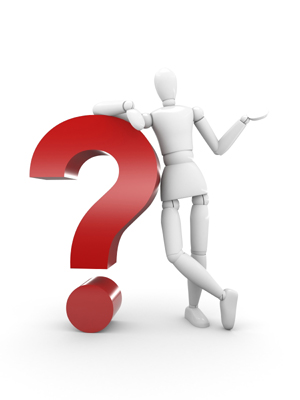 Color
What color is it?  
Is it blue?  
Is it light / dark blue?
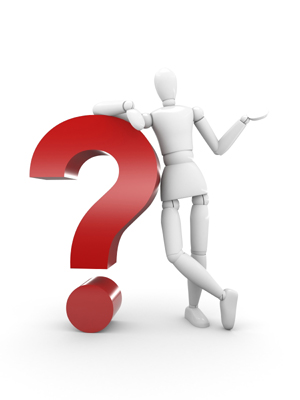 Origin
Where is it from?
Is it Korean?
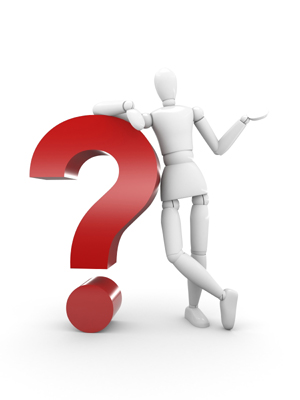 Material
What is it made from? 
Is it plastic?
Is it hard / soft?
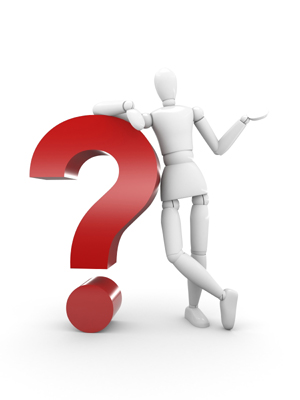 Purpose
What is it used for?
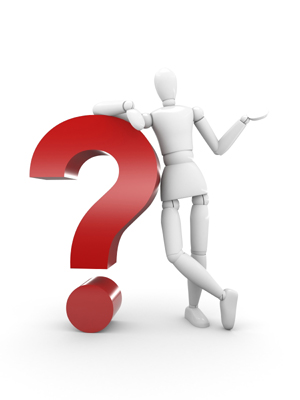 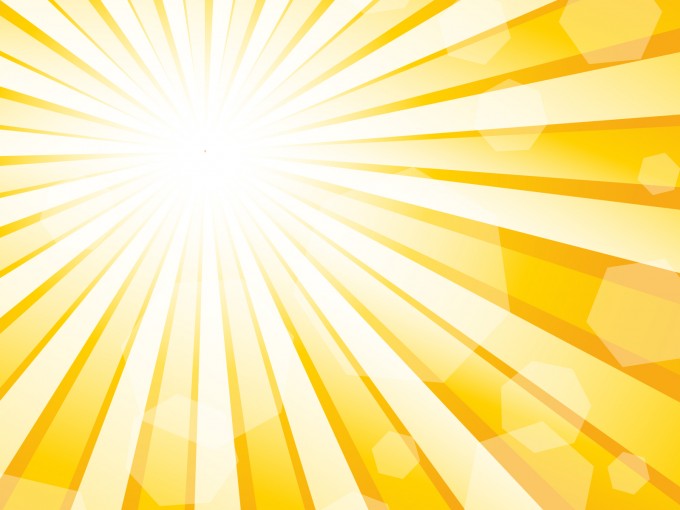 Guessing Game
Ask questions to learn about the “noun”

Guess what it is.

Whoever guesses correctly gets to choose the next player.
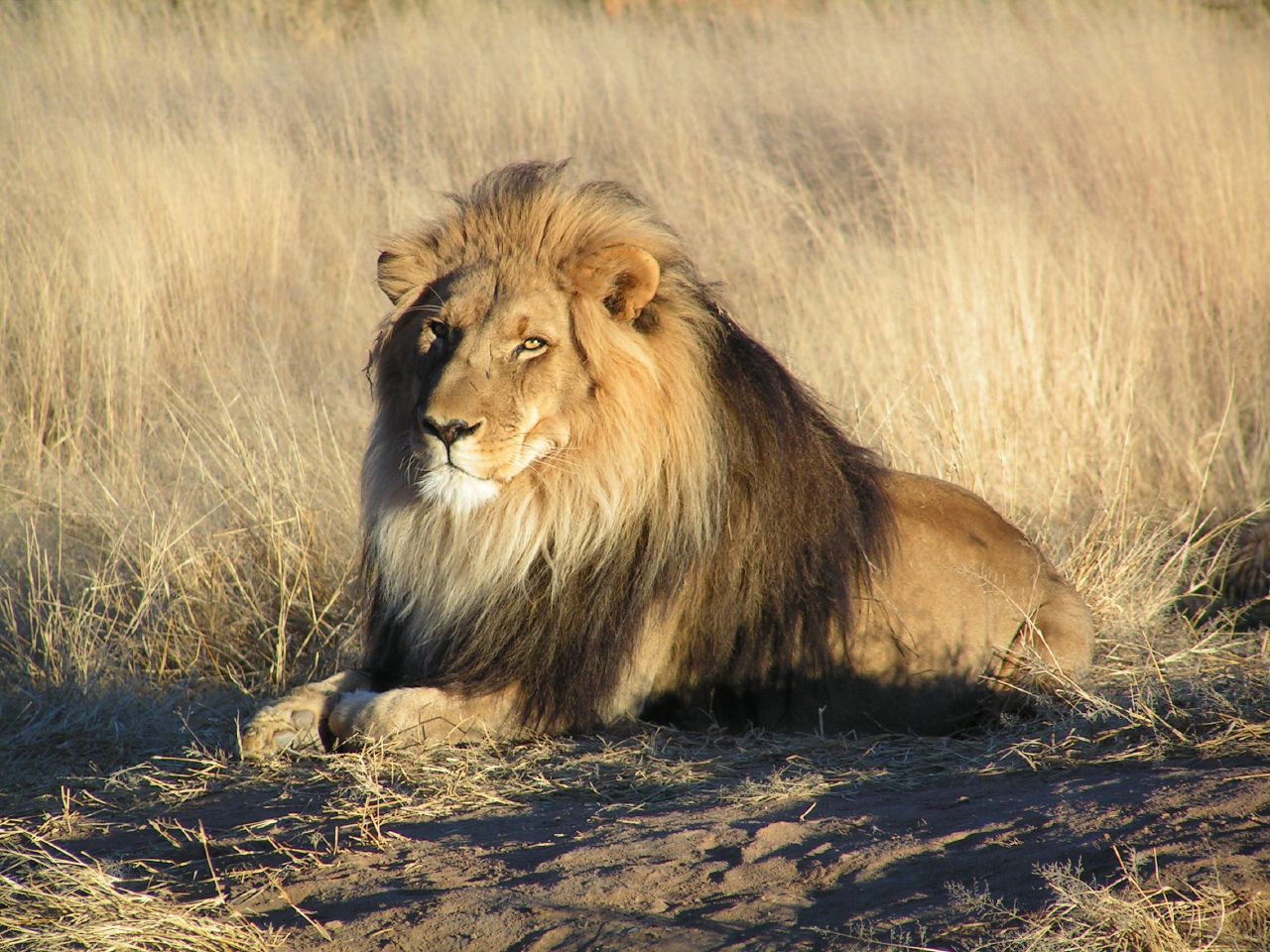 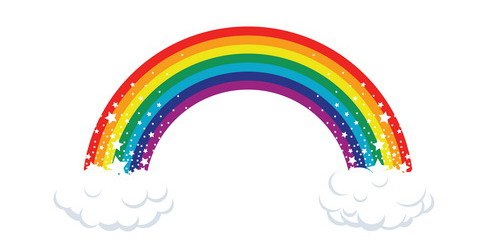 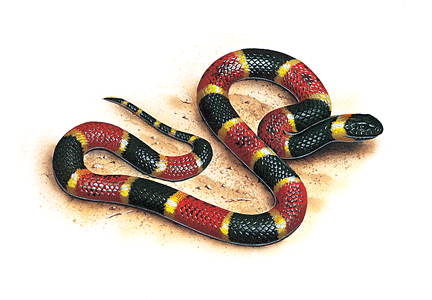 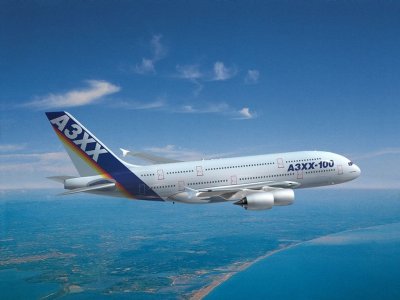 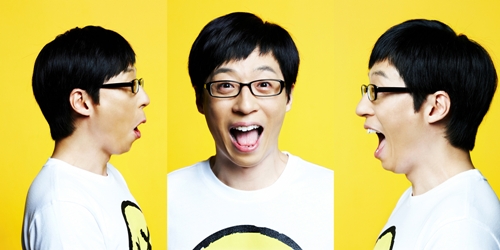 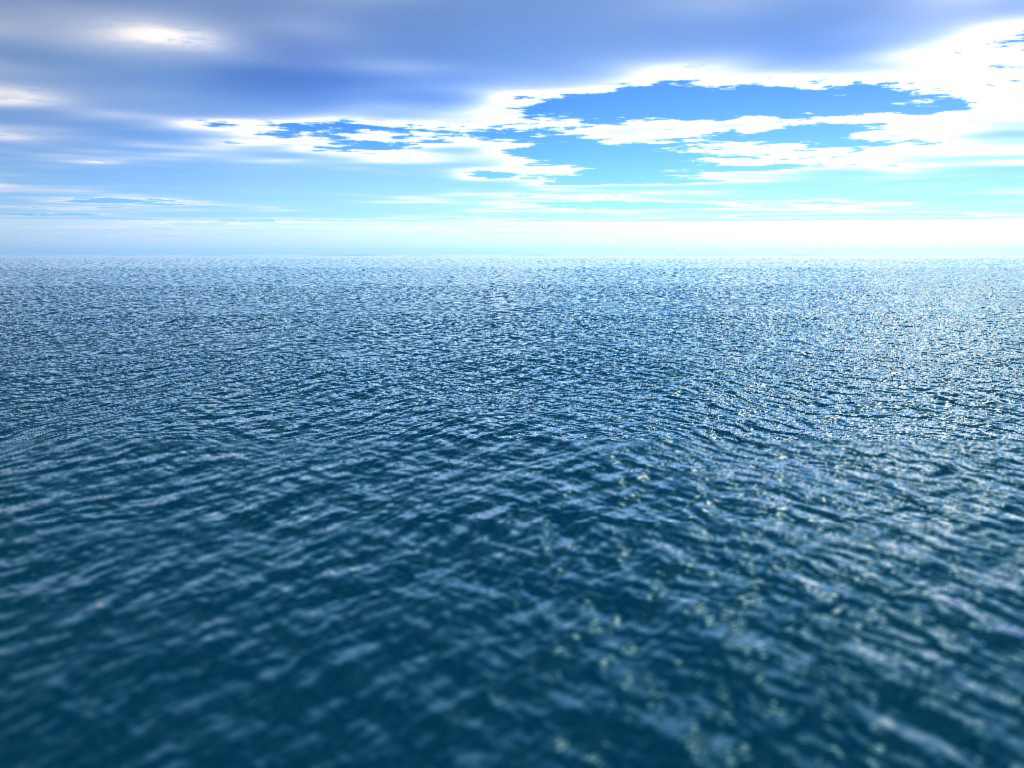 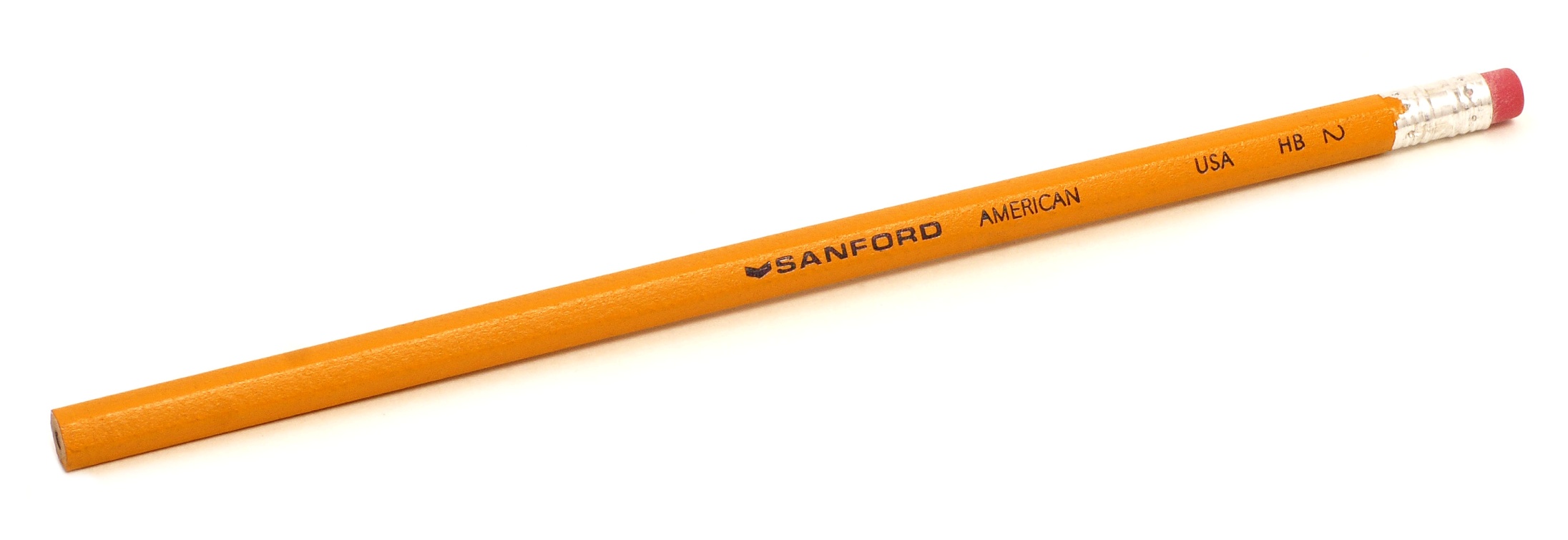 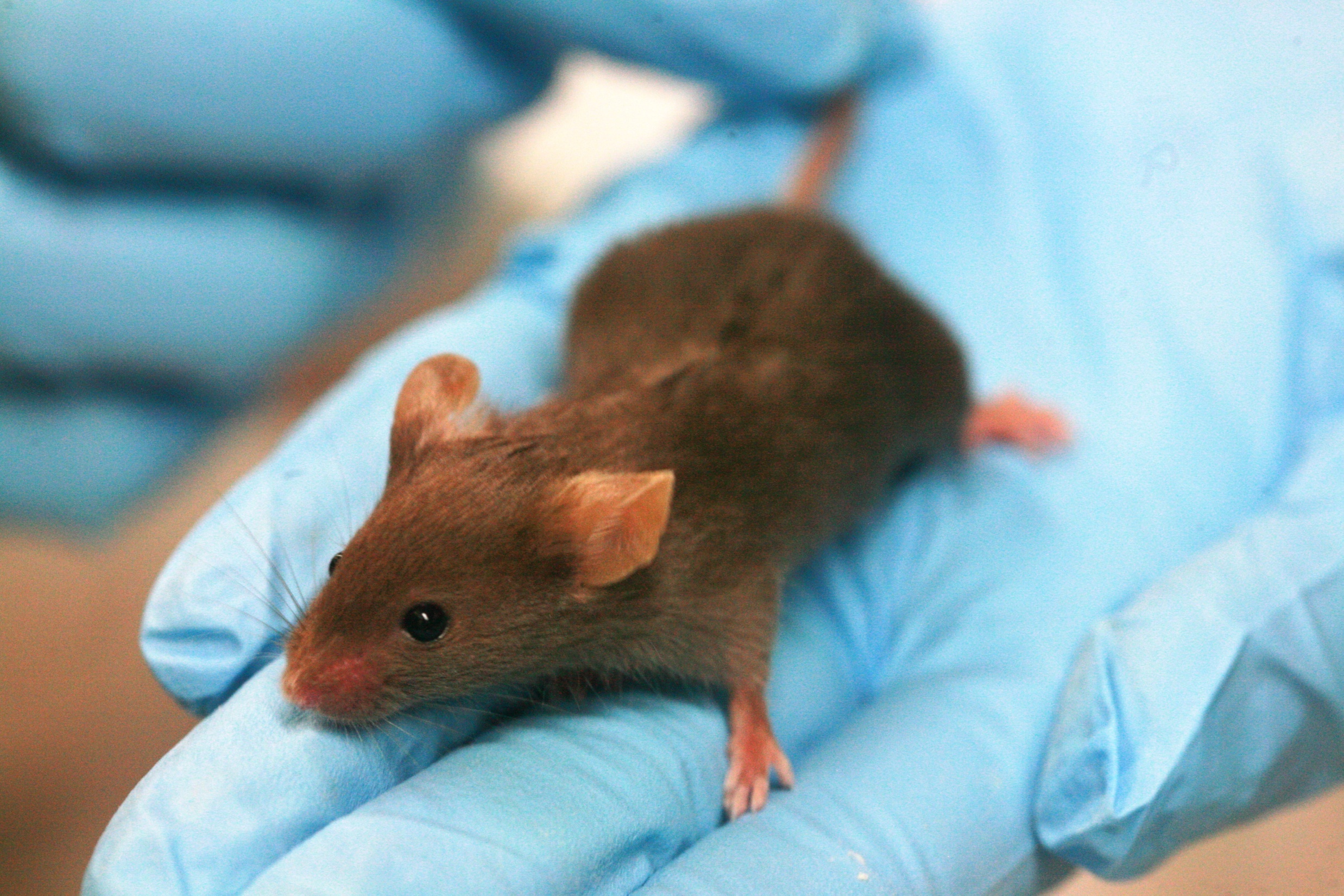 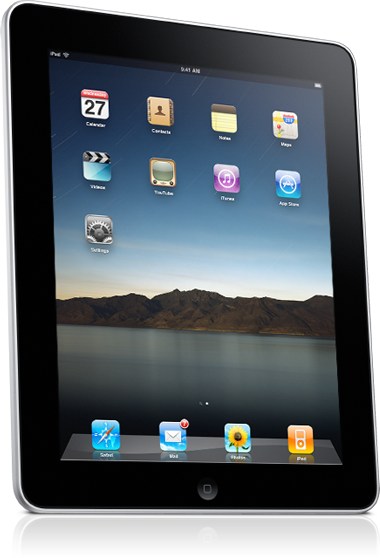 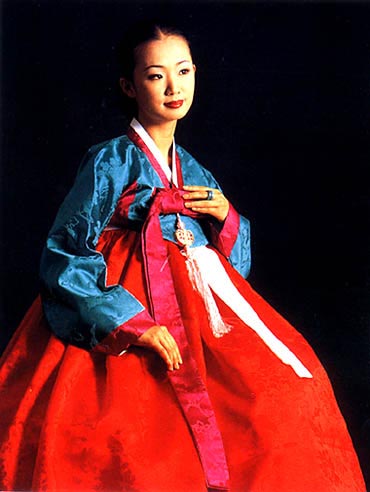 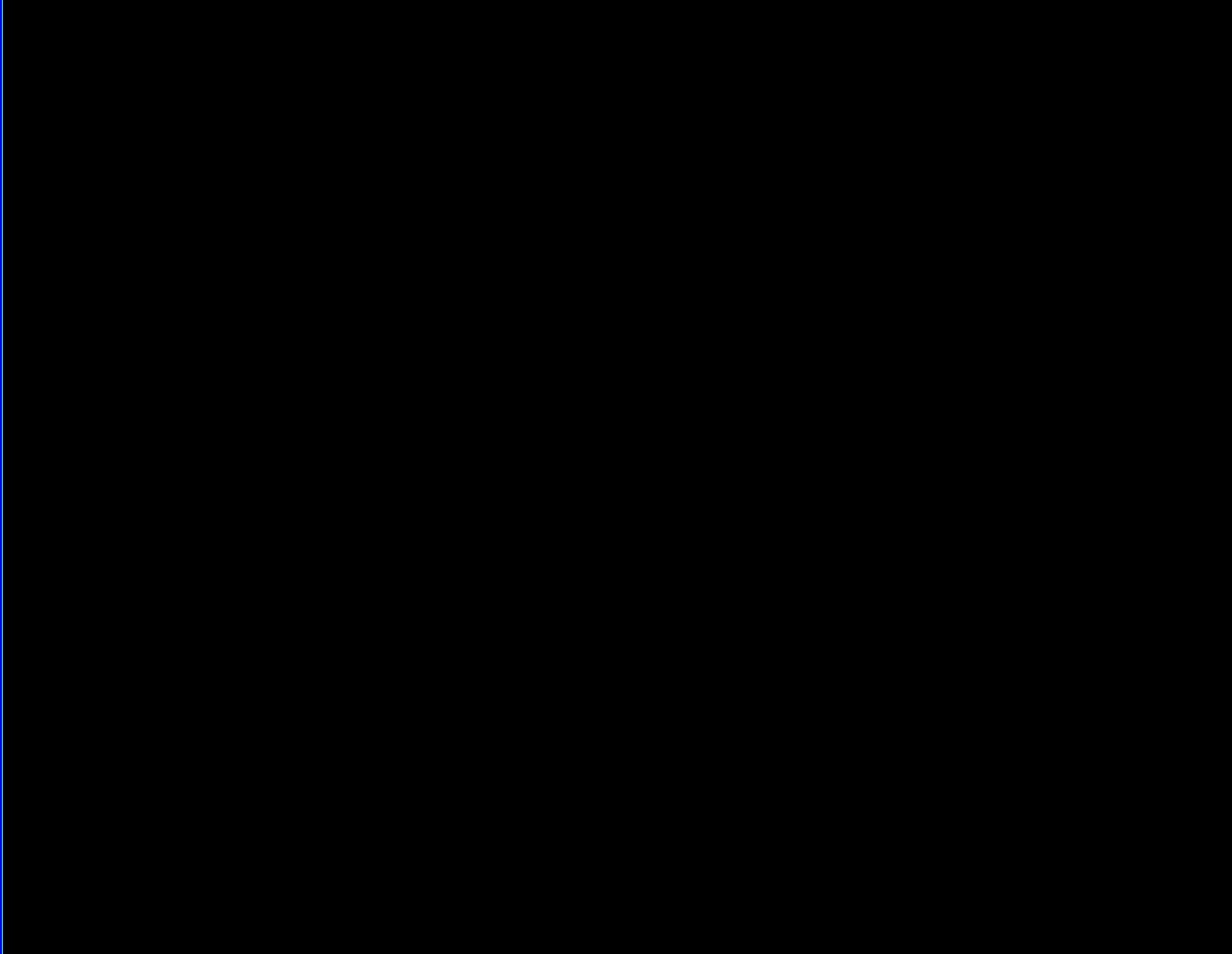 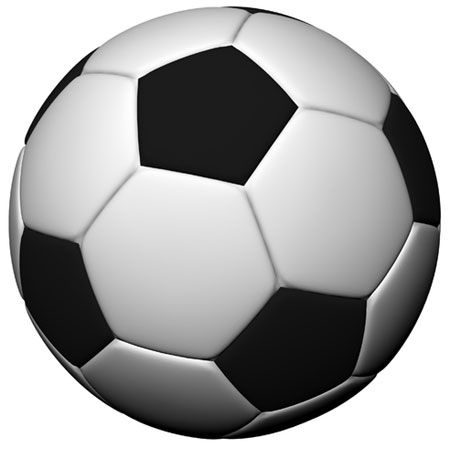 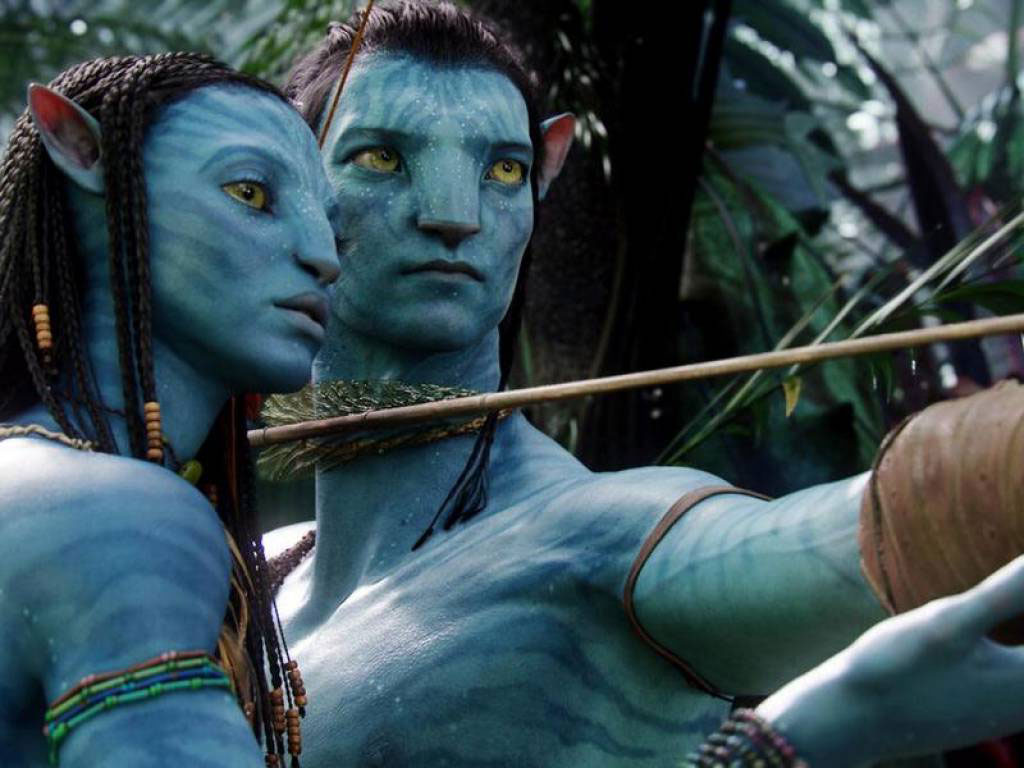 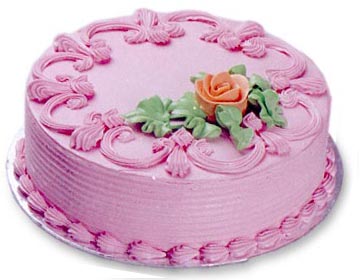 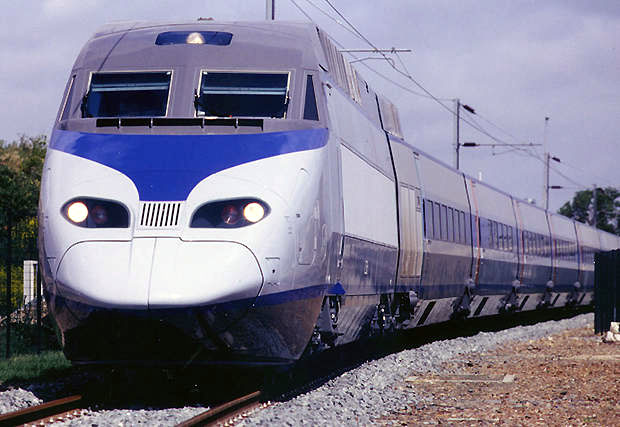 Scattegories
Partner game. (2 people) 

Find an answer to the clues.

Answers used by other teams do not 
   count.